b
b
a
b
a
ba
bµ
b
b
a
b
a
ba
bµ
ba
bµ
ba ba
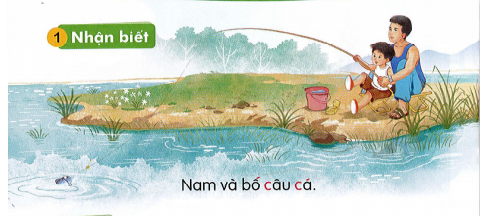 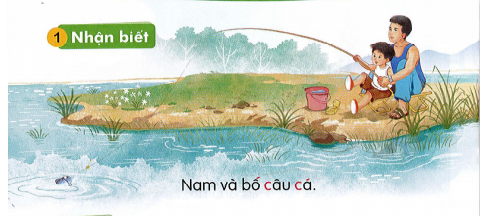 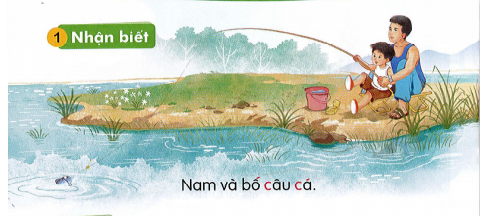 c
c
Nam vµ bè c©u c¸
c
c
a
c
a
ca
c¸
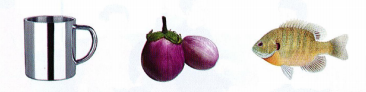 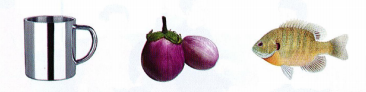 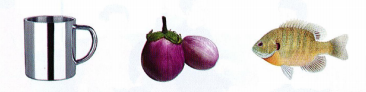 cµ
ca
c¸
c
c
a
c
a
ca
c¸
ca
cµ
c¸
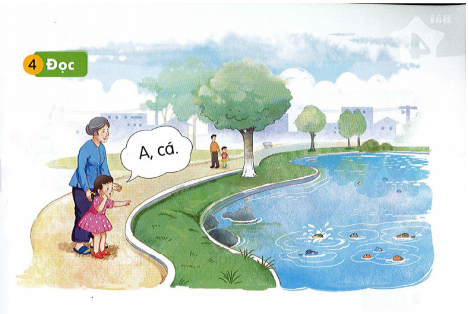 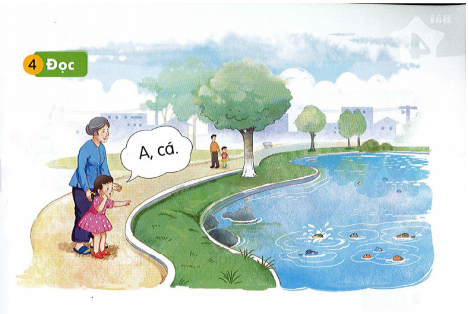 Chµo hái
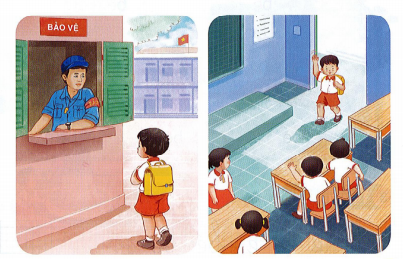 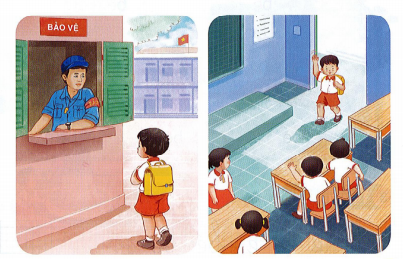